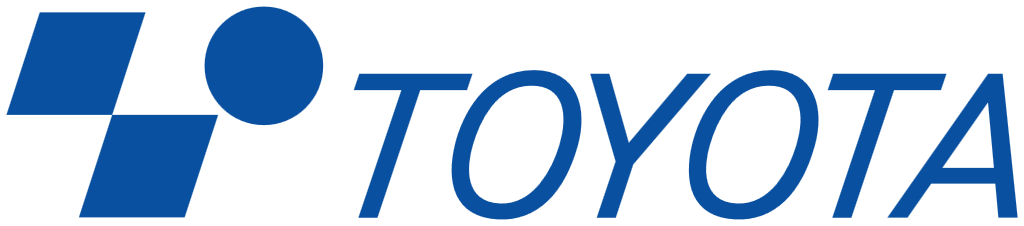 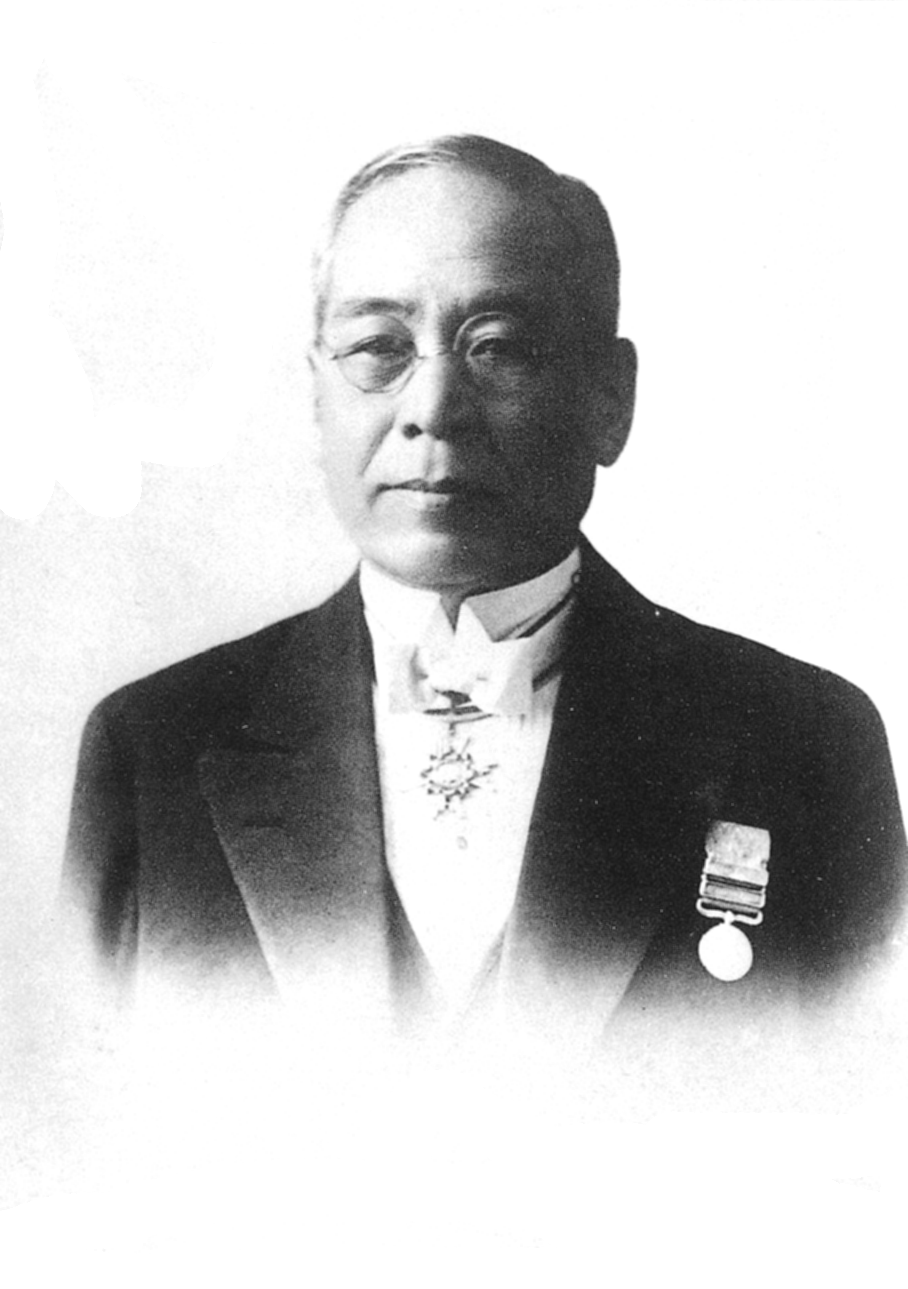 Сакічі Тойода
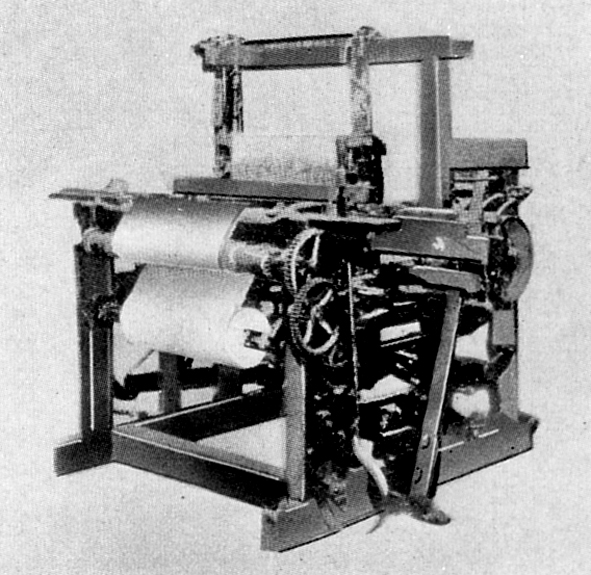 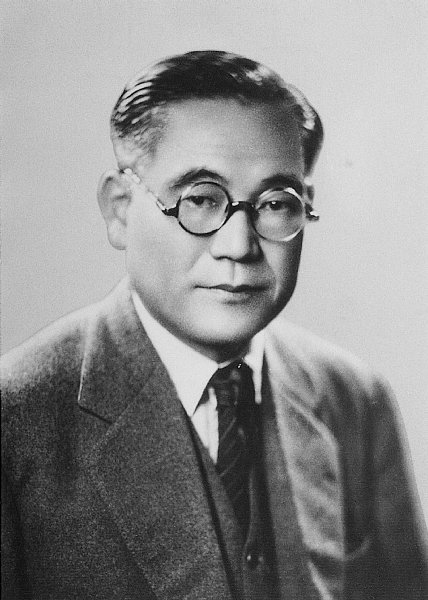 Кіічіро Тойода
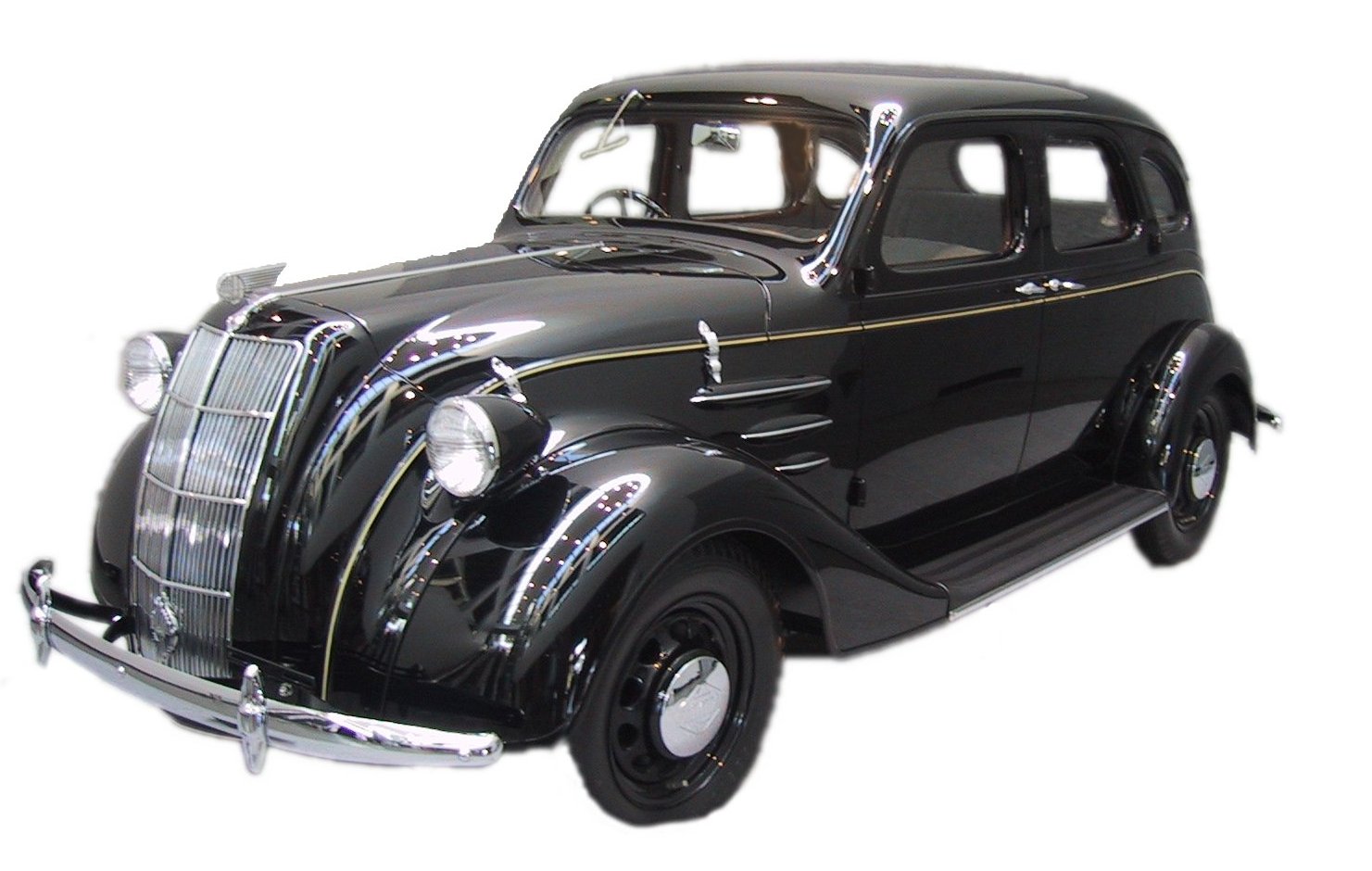 Toyota AA
(1935 р.)
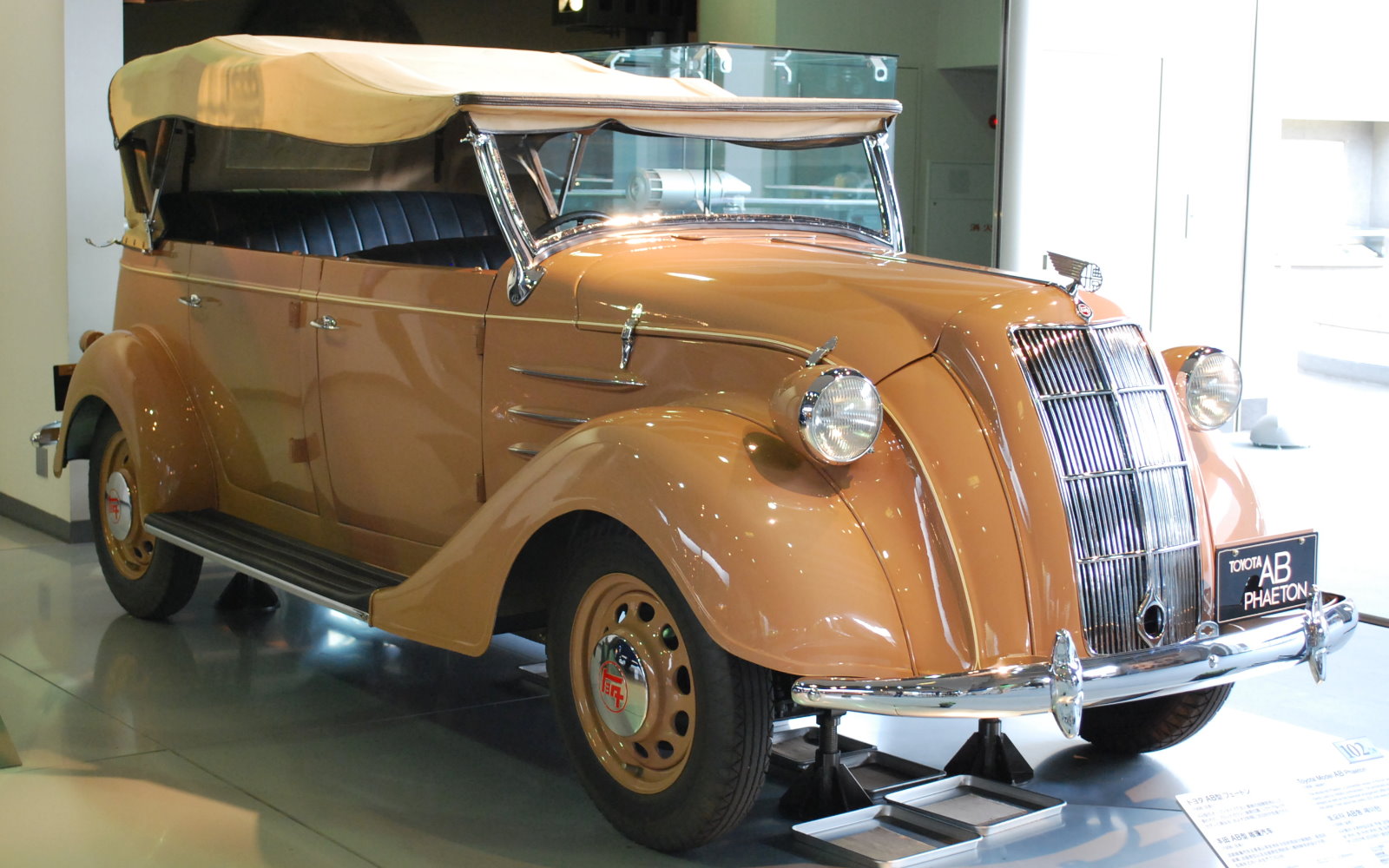 Toyota AB
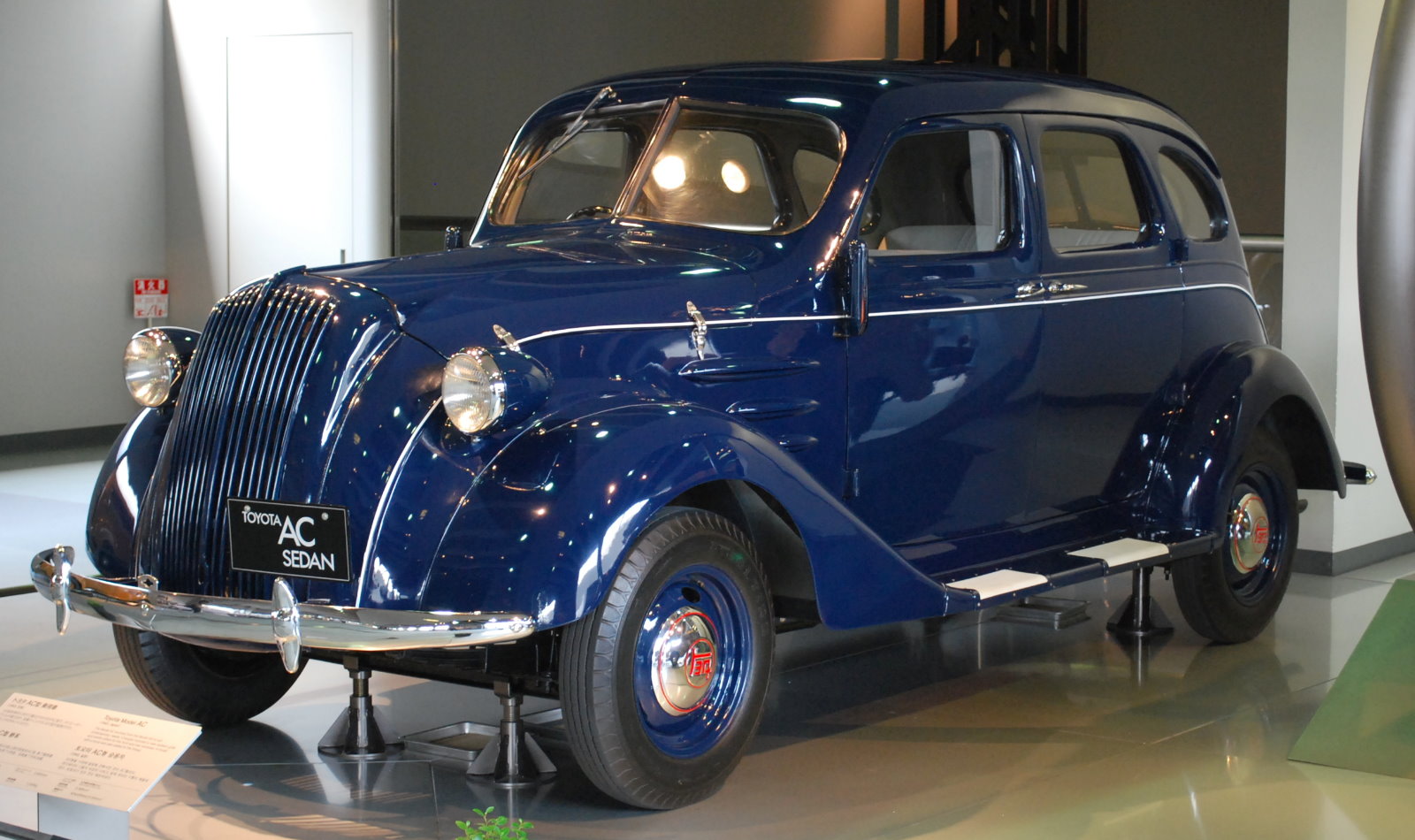 Toyota AC
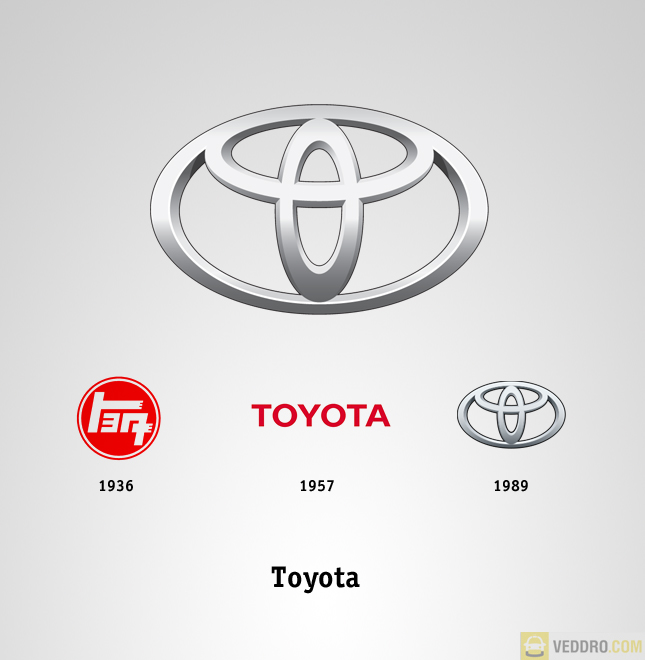 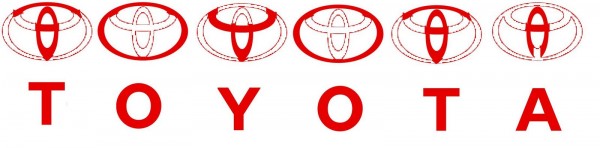 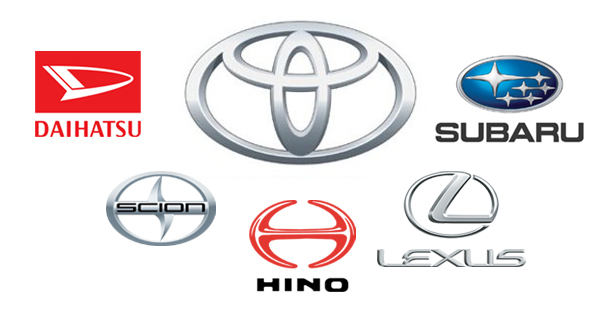 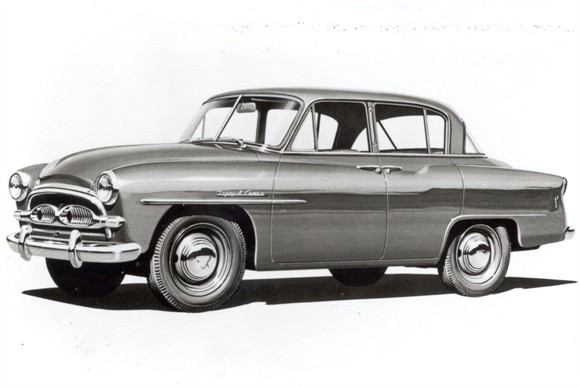 Toyota Crown
(1955 р.)
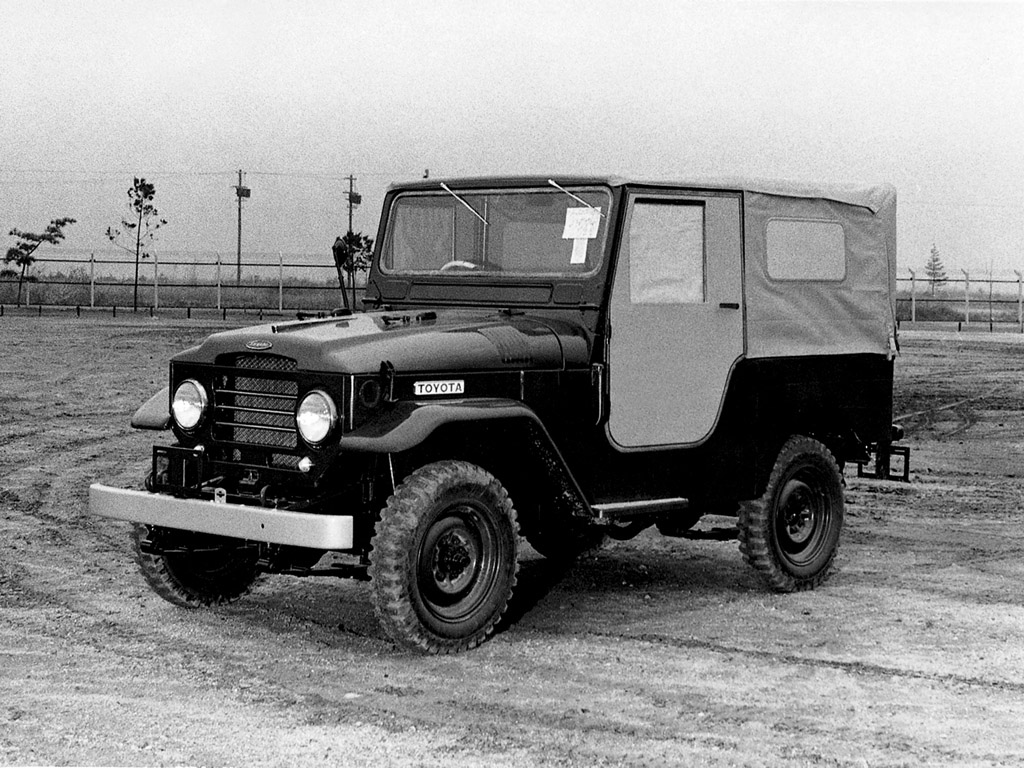 Toyota Land Cruiser 
(1955 -1960 роки)
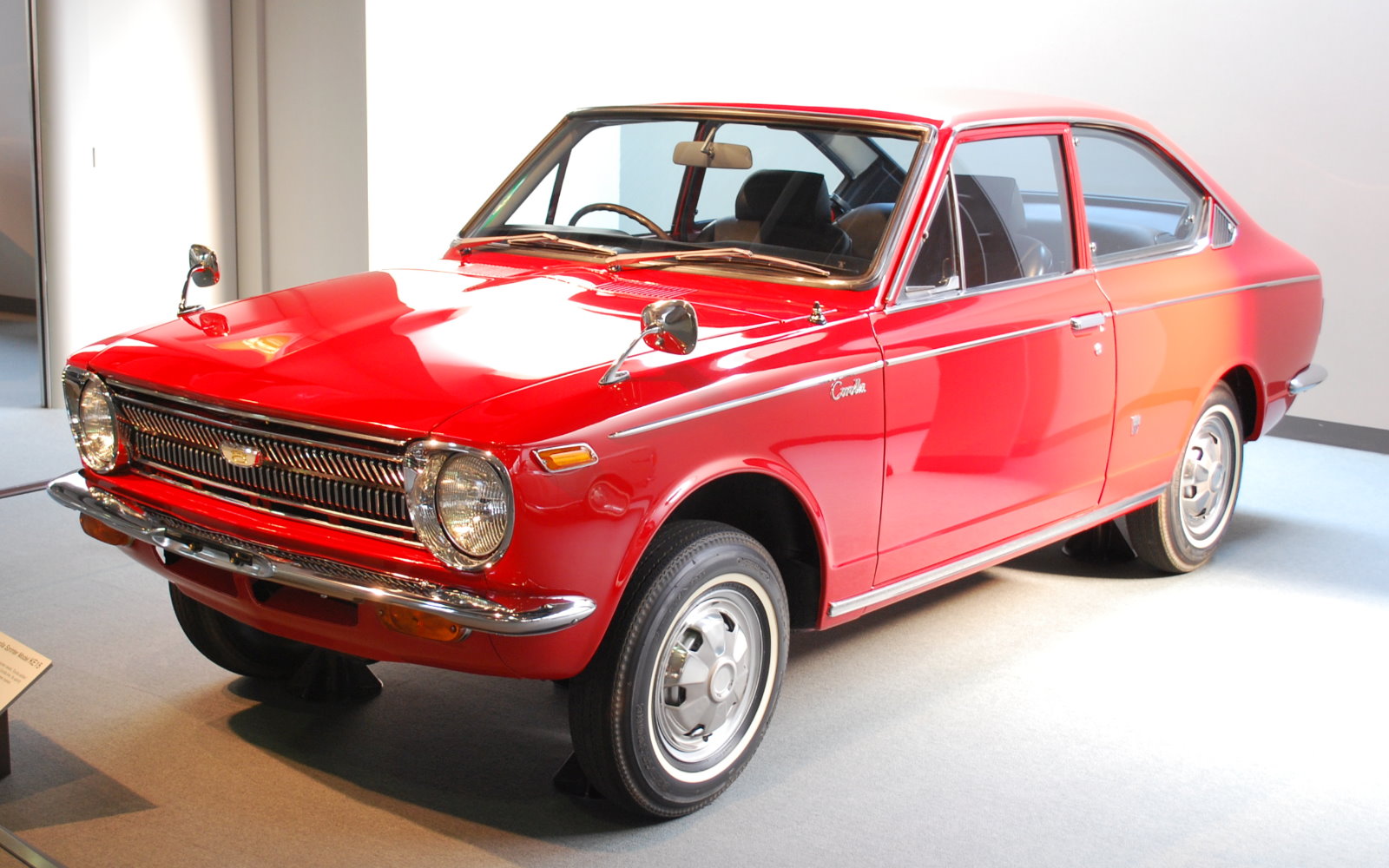 Toyota Corolla  
1968 р.
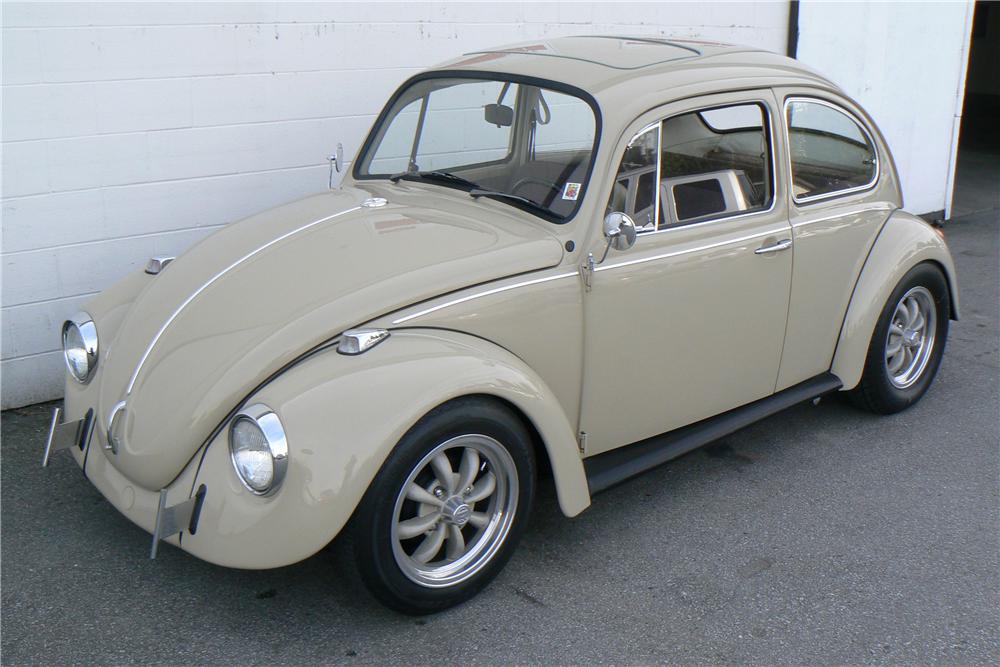 Volkswagen Beetle
 1968 р.
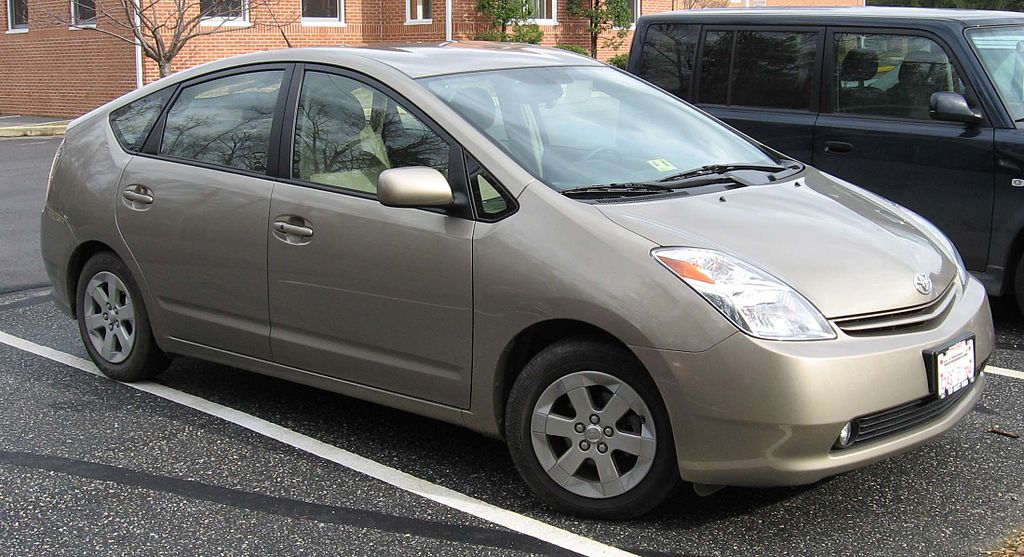 В 2005 році Prius другого покоління 
був визнаний Автомобілем Року в Європі.
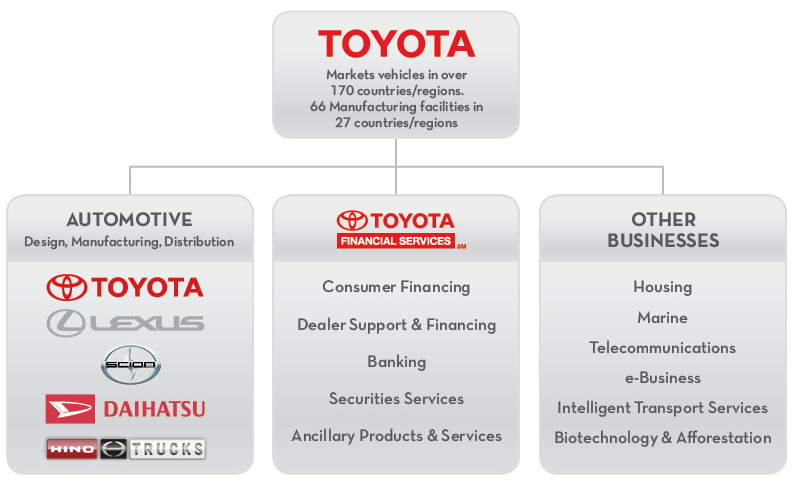 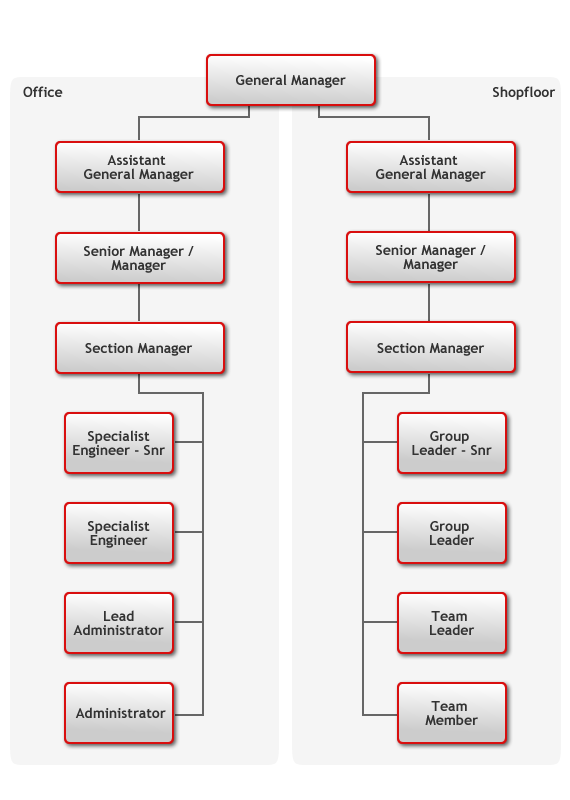 Рейтинг безпечності автомобілів за 2015 рік
У рейтинг топ-20 самих продаваємих моделей нових автомобілів у світі за І півріччя 2015 року потрапили 5 моделей Toyota
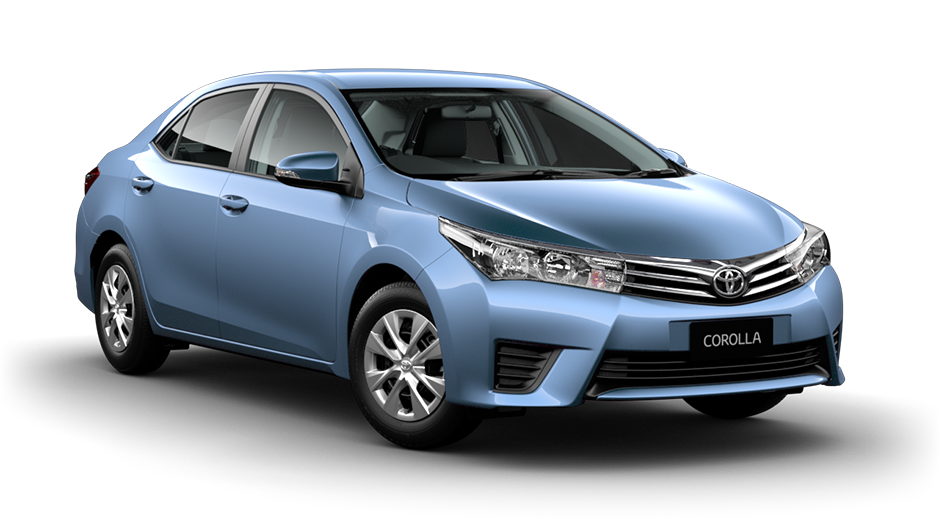 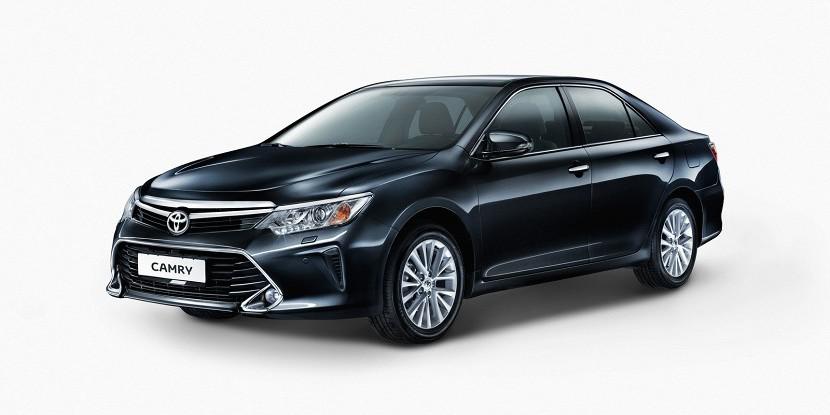 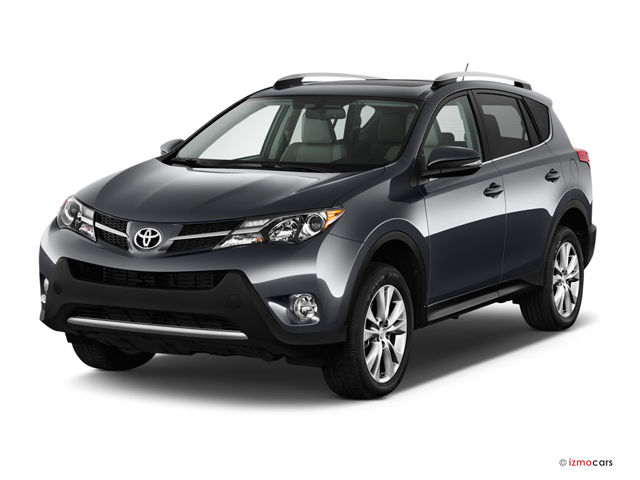 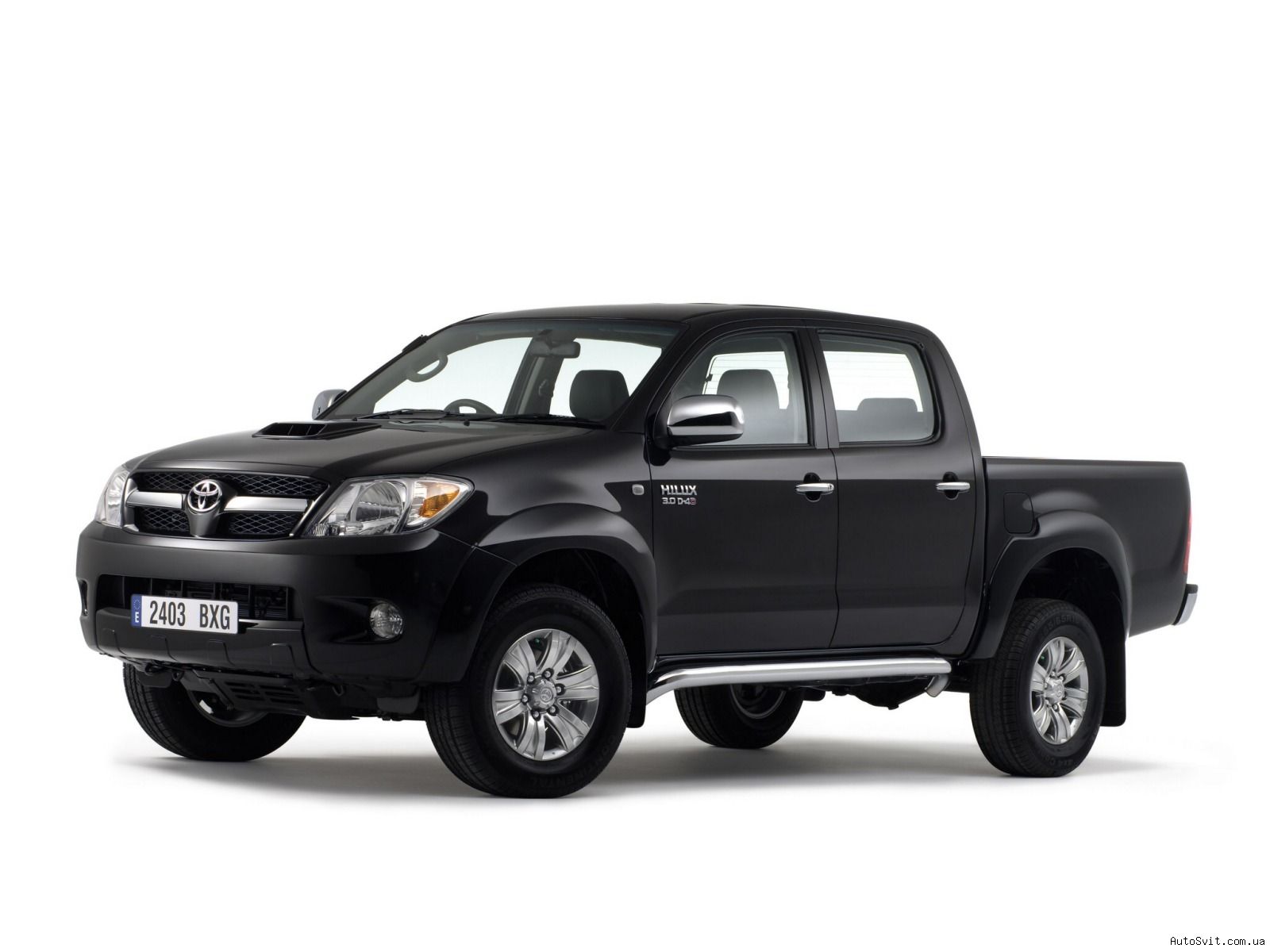 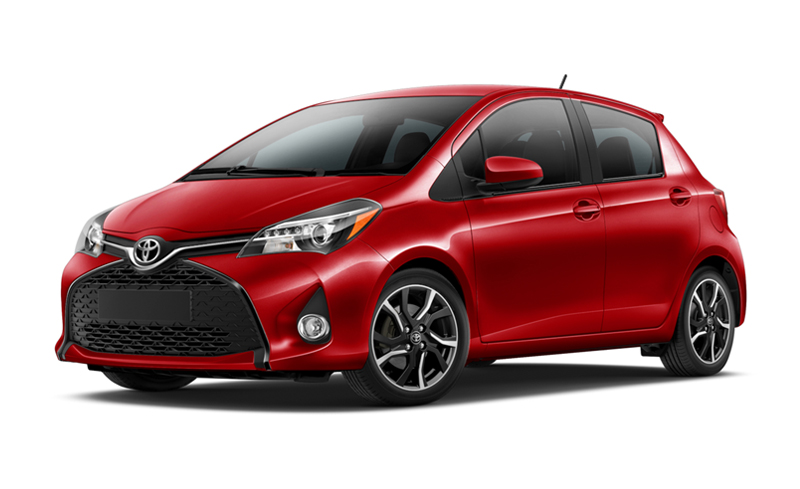